Linguistique synchronique   -  L4ITLINS  -  année 2023-2024


Isabella Montersino

Corso di Linguistica sincronica
(semestre 2)
Linguistique synchronique   -  L4ITLINS  -  année 2023-2024

Introduzione : il concetto di “variazione” 
(nella dimensione sincronica della lingua)

Berruto Cerruti, cap. 7.2, “La variazione sincronica”   	
Treccani, articolo “variazione linguistica”

	Il carattere plastico delle lingue storico-naturali è una dimensione fondamentale : le lingue sono l’emanazione di una società e di una cultura in evoluzione.
	Evolvono i significati referenziali, ma soprattutto i significati sociali e i valori simbolici. 
	La funzione comunicativa della lingua è all’origine della « variazione linguistica » : la lingua si adatta alla realtà e si fa portavoce di una comunità linguistica.
Linguistique synchronique   -  L4ITLINS  -  année 2023-2024

Alcune osservazioni liminari

	Le varietà di lingua presenti in una comunità non sono possedute nella stessa misura da tutti i parlanti. 
	Non solo non tutti i parlanti utilizzano queste varietà, ma non tutti i parlanti vi hanno accesso.
	In ogni caso, i parlanti effettuano una scelta, secondo i vari contesti della comunicazione.
Linguistique synchronique   -  L4ITLINS  -  année 2023-2024

	La disciplina che ha meglio studiato il concetto di variazione in seno a una lingua è la sociolinguistica, che si interessa in modo particolare all’uso che i parlanti fanno di un sistema linguistico dato. 
	Si tratta di identificare le correlazioni esistenti tra i fatti linguistici (a livello interno della lingua) e le realtà sociali extra-linguistiche di cui questi fatti sono l’espressione e, al contempo, l’emanazione diretta.
	Tra i testi fondatori della disciplina (anni Sessanta) : gli studi sul linguaggio dell’educazione del sociologo Basil Bernstein (Gran Bretagna) ; le ricerche sui correlati sociali della variazione linguistica di William Labov (in America). 
	In Italia, possiamo citare Gaetano Berruto (anni Settanta) e, più recentemente (XXI secolo), Mari d’Agostino.

	Cf Treccani, articolo «Sociolinguistica»
	http://www.treccani.it/enciclopedia/sociolinguistica_(Enciclopedia-dell%27Italiano)
Linguistique synchronique   -  L4ITLINS  -  année 2023-2024
Definizioni di base
Variazione diatopica - Dal greco diá « attraverso »  e  tópos  « luogo » : variazione linguistica secondo la zona geografica.
Cf.   http://www.treccani.it/enciclopedia/variazione-diatopica_(Enciclopedia-dell%27Italiano)

Variazione diastratica - Dal greco diá « attraverso » e radice lessicale strato : variazione linguistica secondo la collocazione sociale.
Cf.    http://www.treccani.it/enciclopedia/variazione-diastratica_(Enciclopedia-dell%27Italiano)

Variazione diafasica - Dal greco diá «attraverso»  e  phēmí  « dire » : variazione linguistica secondo il contesto comunicativo.
Cf.   http://www.treccani.it/enciclopedia/variazione-diafasica_(Enciclopedia-dell%27Italiano)

Viariazione diamesica - Dal greco diá «attraverso» e mésos « mezzo » : variazione linguistica secondo il canale comunicativo (scritto o parlato).
Cf.   http://www.treccani.it/enciclopedia/variazione-diamesica_(Enciclopedia-dell%27Italiano)/
Linguistique synchronique   -  L4ITLINS  -  année 2023-2024
La variabilità linguistica (secondo Labov)
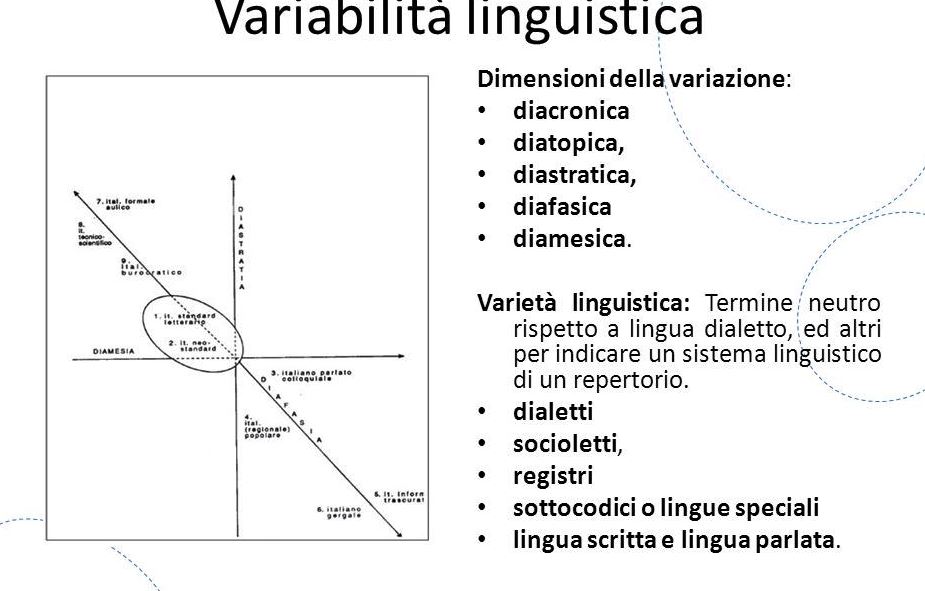 Linguistique synchronique   -  L4ITLINS  -  année 2023-2024
Architettura dell’italiano contemporaneo, secondo Berruti (Sociolinguistica dell’italiano contemporaneo, cap. 1)
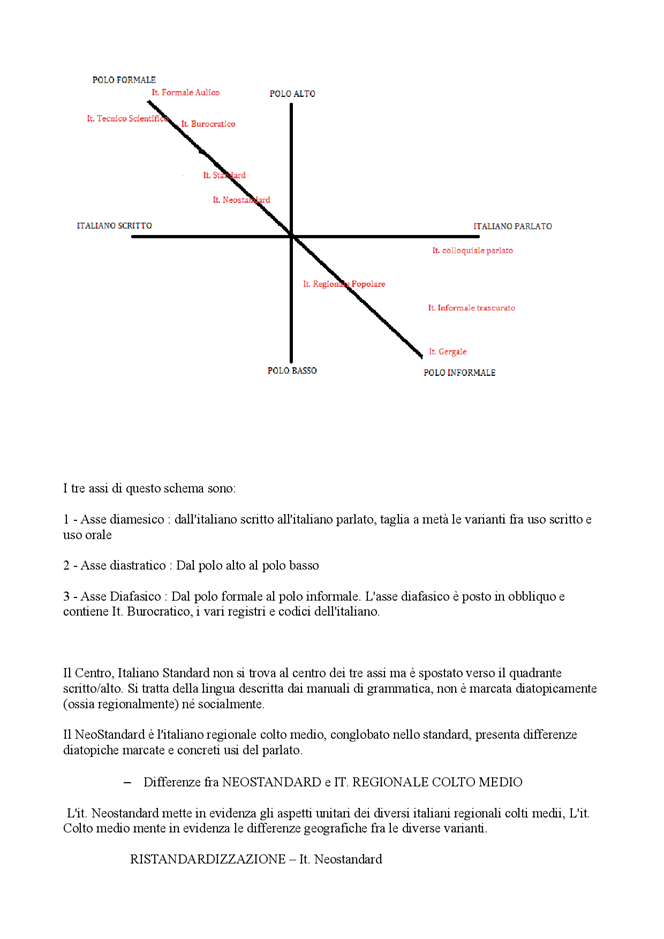 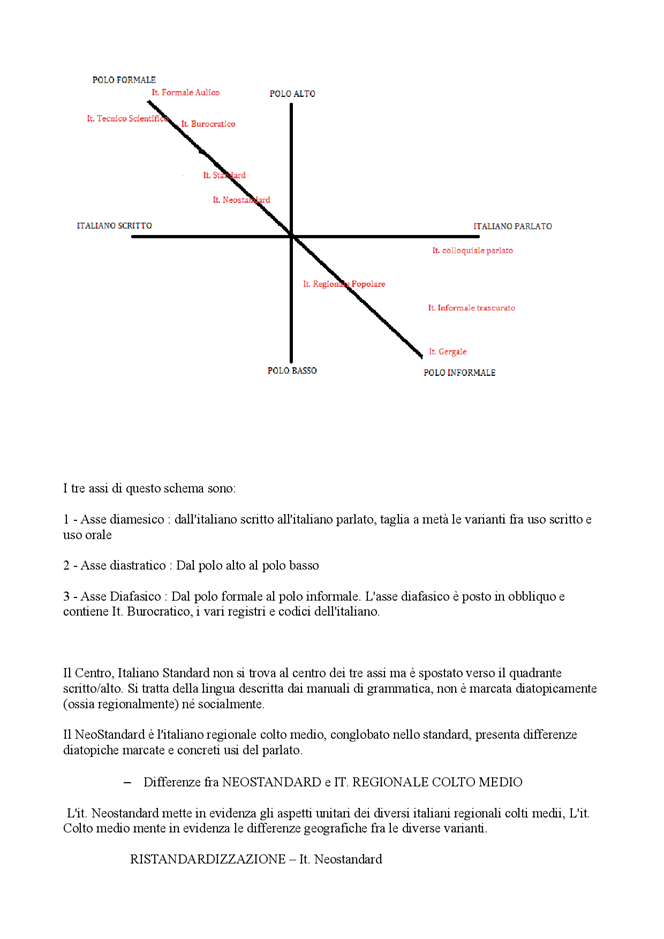 Linguistique synchronique   -  L4ITLINS  -  année 2022-2023
http://blog.terminologiaetc.it/2016/09/05/antonelli-su-italiano-contemporaneo
Linguistique synchronique   -  L4ITLINS  -  année 2023-2024Presentazione orale da sintetizzare
Sociolinguistica : i parametri della « variazione linguistica » - presentazione di Liana Tronci (università per stranieri di Siena)

https://www.youtube.com/watch?v=XHQhS93Am-4